Linking Networks of Protected Areas to territorial development -LinkPAs Project)
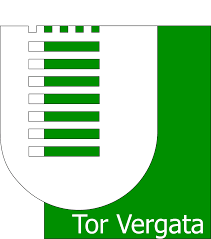 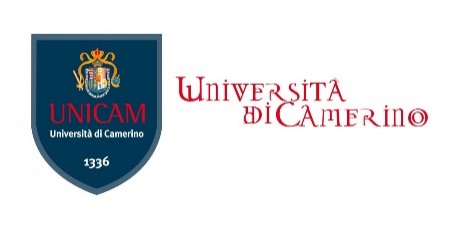 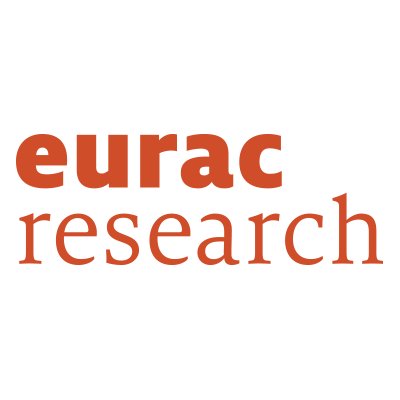 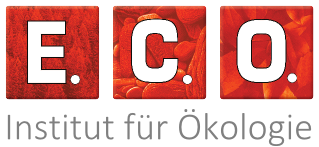 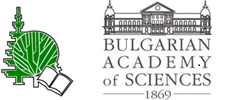 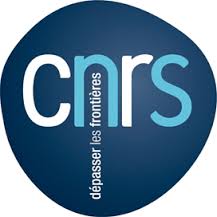 0
What were the main challenges for LinkPAs Target Analysis?
2
PowerPoint template 4:3
31/5/2018
LinkPAs project 
general main attended outcomes
The new evidence on the impact of Networks of Protected Areas (NPAs) on territorial development, and recommendations for successful integration of the management of natural resources into sectoral strategies;
Identification of the features and extent of the application of NPAs;
Identification of the main relevant sector policies on which NPAs impact on and the territorial specificities to be connected with;
Data collection at regional scale and per relevant sectors and identification of indicators for monitoring outcomes of actions undertaken within NPAs and their effects on policy sectors, especially “green economy” sectors.
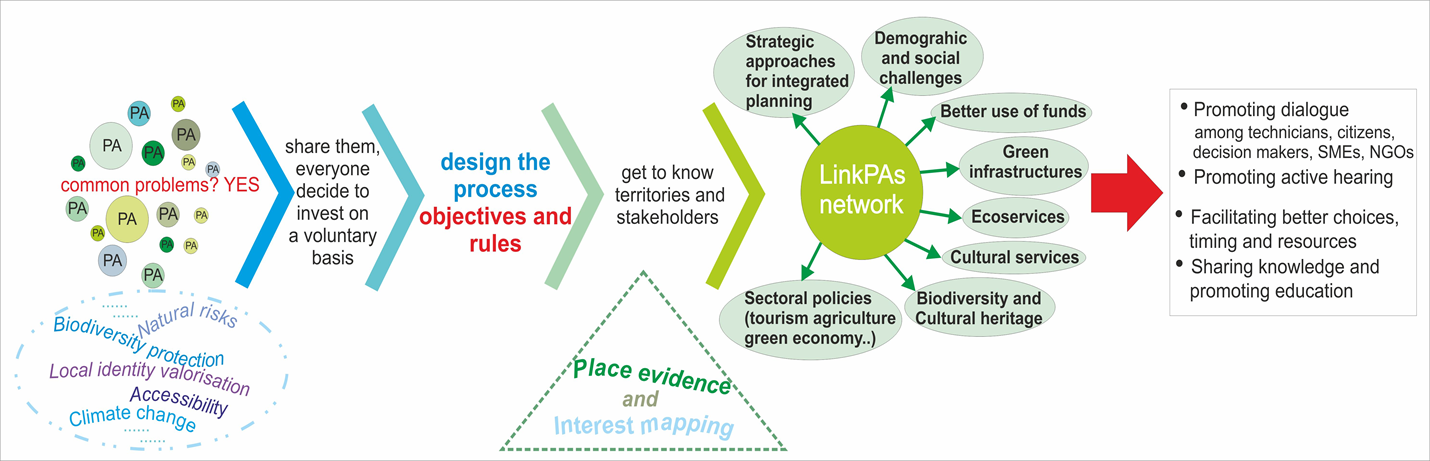 PowerPoint template 16:9
5 key questions by 4 Stakeholders at different levels
Different types of NPAs in European mountain and in the stakeholder territories
NPAs contribution to developing and implementing sustainable territorial development strategies
Policy sectors NPAs impact on 
Actions and/or policies needed to ensure a sustainable and integrated management of natural resources in mountain areas
NPAs role and governance in supporting local business development (main economic sectors, schemes, financial and legal framework, policy dialogue and cross-sectoral approaches, stakeholder involvement methods, policy cycle assessment, SMEs and private sector investment mobilization in supporting green jobs and business creation)
Marittime-Mercantur (transboundary NPA)
ALPARC (international NPA)
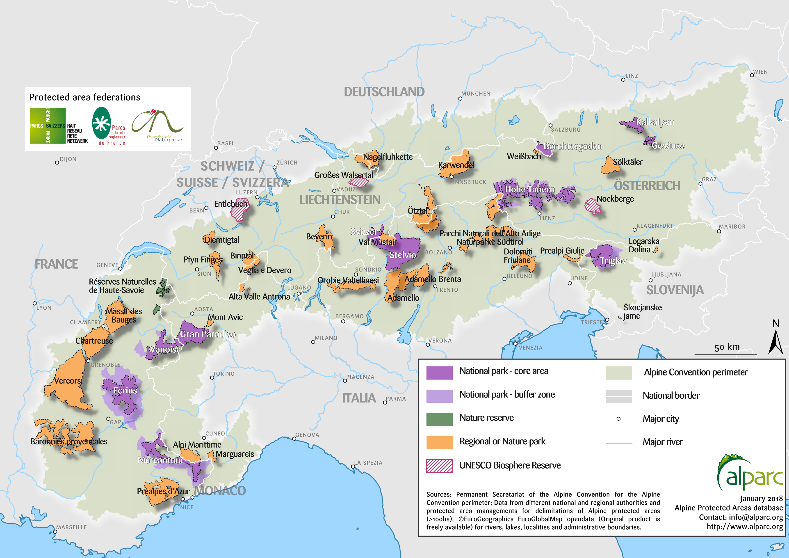 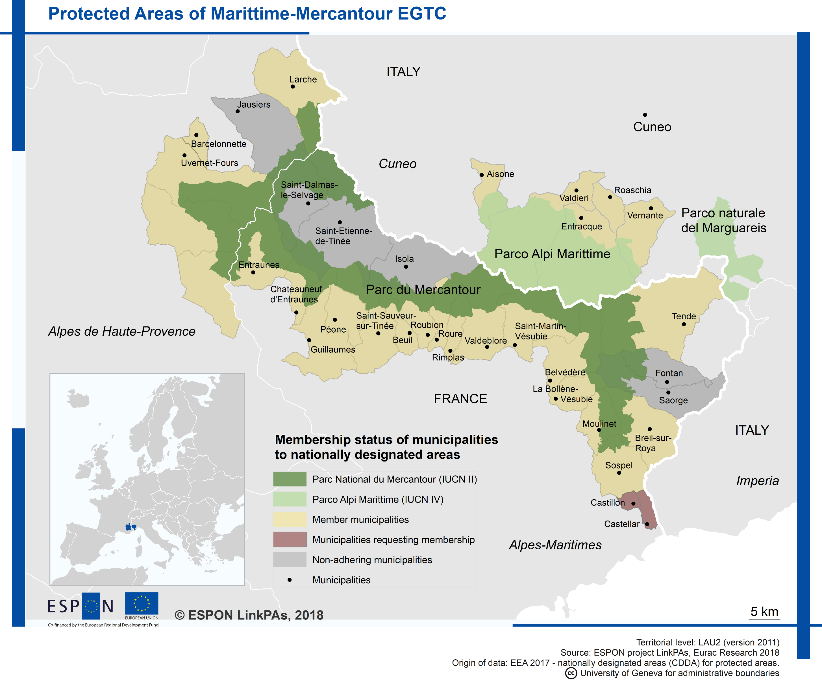 Abruzzo (regional NPA)
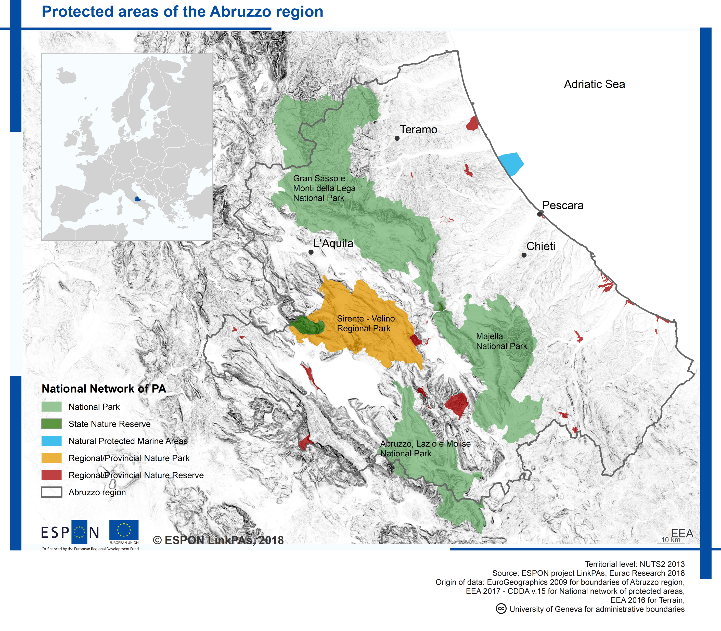 Razlog (local NPA)
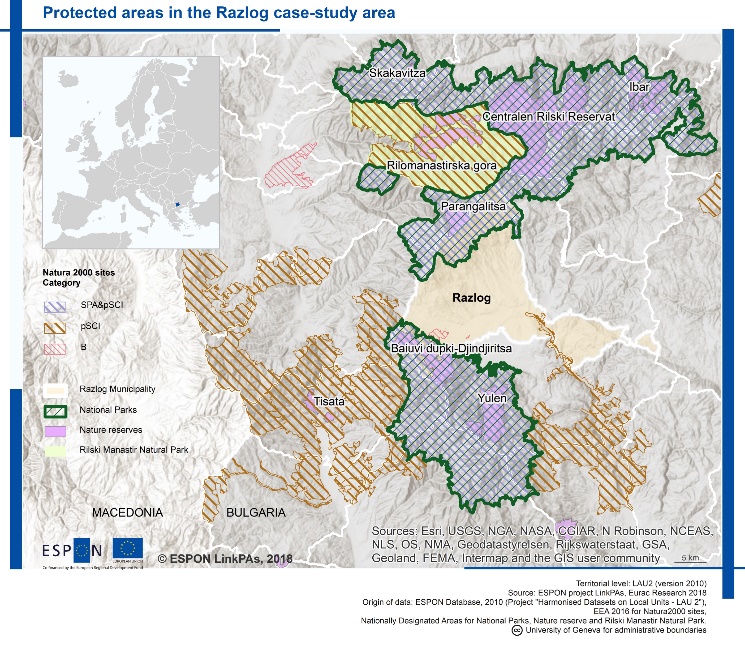 4
PowerPoint template 4:3
31/5/2018
1
Analysis of NPAs evidence models: 16 operative NPAs analysed in deep
5
PowerPoint template 4:3
3175/2018
LinkPAs project analyses the Protected Areas (PAs) existing Europe (in 28+4 countries) related to GI, circular economy and green economy (policy sectors) where NPAs impact on
Starting from the study of different existing models of NPAs across Europe, LinkPAs project built an overview of the different situations.
Four main types of institutional set-up for PAs have been found.
6
PowerPoint template 16:9
9/5/2018
… and their models of governance
NPAs governance models are influenced by: 
different levels of relationships between PAs;
the presence of an institutional framework for NPAs activities and the capacity of involving institutional bodies as well as other actors, public and private reflecting different interests;
the specificity in themes and scope in their activities. 

In this sense, NPAs refer to a general model of polycentric governance holding the possibility to involve a large number of interdependent actors such as NGOs, the private sector, scientific networks, international institutions and citizens

In order to identify models of governance for NPAs, LinkPAs project established some criteria related to governance aspects; they can be gathered into four categories referring to:

the relationship between PAs within a network;
the relationship between NPAs and the related institutional framework; 
iii) the relationship between PAs and the other involved actors; 
iv) the specificity in themes and scope of NPAs’ aims and activities.
7
PowerPoint template 16:9
9/5/2018
NPAs in EU and in stakeholders areas summarized within 4 MODELS:
 
MODEL 1 - NPAs established in the framework of agreements or conventions with a wider perspective (as ALPARC)
MODEL 2 - NPAs based on a shared programme to face common challenges from an ecological and/or environmental point of view (as Razlog and Abruzzo Region which could develop towards model 3)
MODEL 3 - Territorial networks: NPAs for the management of specific physiographic units (as EGTC Alpi Marittime /Mercantour)
MODEL 4 - NPAs as platforms addressing different topics and aiming at exchanging experiences (EUROPARC, MedPAN, European Geoparks Network, Protected Micro-Reserves, SAPA)
8
PowerPoint template 16:9
9/5/2018
NPAs models: governance features, opportunities and challenges (1)
9
PowerPoint template 16:9
9/5/2018
NPAs models: governance features, opportunities and challenges (2)
10
PowerPoint template 16:9
9/5/2018
2
NPAs contribution to developing and implementing sustainable territorial development strategies
11
PowerPoint template 4:3
3175/2018
NPAs are the backbone of the European Green Infrastructure (GI) strategy
NPAs are able to help bio-diversity conservation across Europe as they respect the specific characteristics of each area and its local identity within the post-2010 biodiversity policy.
NPAs allow to adopt shared mitigation measures and policies to facilitate, in particular, the climate change adaptation, through management and sector development strategies, generally integrated within planning instruments (according to national/regional legislation)
In defining and implementing territorial development strategies, NPAs assigned and potential role depends on the territorial and policy context (i.e. countries with a planning system that integrates biodiversity concerns in all instruments; countries that adopt different planning tools for environmental and development plans; ….).
In relation with NPAs:
spatial planning focuses on the connectivity and accessibility of the natural and cultural components: mainly to ensure conservation, environmental protection, landscape development and facilitate the transition towards sustainability
spatial planning concentrates on the socio-economic interaction between established PAs and the territorial contexts: help to maintain the identity values of protected areas, often linked to resident communities
12
PowerPoint template 16:9
9/5/2018
In the mountain regions, the role of the NPAs in territorial development appears particularly strategic considering that:
in Europe, most mountain regions extend over national borders and cooperation between neighboring countries is crucial for their sustainable development;
mountain areas (with large cover of forest in the European context) have a central role in providing most ecosystems services from a quantitative and qualitative standpoint  and for this reason protected areas play a strategic role in promoting a more balanced development model.
The specific ecosystem services provided by Mountain Protected Areas (MPAs) are:
i) the provisioning services, food, fibre, fresh water;
ii) regulating services, erosion control, climate adaptation
iii) cultural services, recreation and ecotourism, aesthetic and spiritual values
13
PowerPoint template 16:9
9/5/2018
3
Policy sectorsNPAs impact on
14
PowerPoint template 16:9
9/5/2018
NPAs have the potential to interlink the different sectors, promote synergy and overcome sectoral limits and administrative boundaries. 
Starting from GI related policy sectors: Nature/Biodiversity; Spatial planning; Urban policy; Agriculture; Forestry; Tourism and leisure; Transport infrastructure; Energy; Water/flood management and disaster risk reduction; Climate change; Marine and coastal policy, LinkPAs project defined sector policies that NPAs impact on by means of analysis of policy documents and plan related to stakeholders’ territories, the policy sectors that the NPAs have a significant impact within the stakeholder regions are: 
		Biodiversity; Conservation; Tourism and recreation; Education
 In addition, tight links can funded in relation to Agriculture and Forestry in order to promote multifunctional resilient agriculture and forestry; Investment and employment when it comes to promoted a better image of NPAs themselves; enhancing Transport by encouraging sustainable travelling (e.g. multimodal links and integration of transport systems); NPAs are connected to the Ecoservices in order to improve the resilience of these areas.
15
PowerPoint template 16:9
9/5/2018
4
Actions and/or policies neededto ensure a sustainable and integrated management ofnatural resources in mountain areas
16
PowerPoint template 16:9
9/5/2018
By analysis of case studies (in stakeholders regions), LinkPAs project highlights the NPAs share some common characters. 
They can influence and shape territorial development by:
 (1) influencing regional or national policies; 
(2) exchanging knowledge and experiences; 
(3) obtaining funding to develop projects. 
Therefore:
 Policies/strategies and available funding instruments are key requirements for NPAs to achieve territorial impacts. 
The domain of territorial impact has been selected to link policy and funding with results that can be concretely detected and assessed. 
Exchange and coordination are the only aspects that can have a direct and real impact on the territories, without being directly linked to funding instruments or concrete policies. 
PAs can thus be fully shaped and managed by NPAs, whereas concrete projects, changes in legislation, planning or administrative processes which require links to either corresponding funding programmes or appropriate strategies and policies
17
PowerPoint template 16:9
9/5/2018
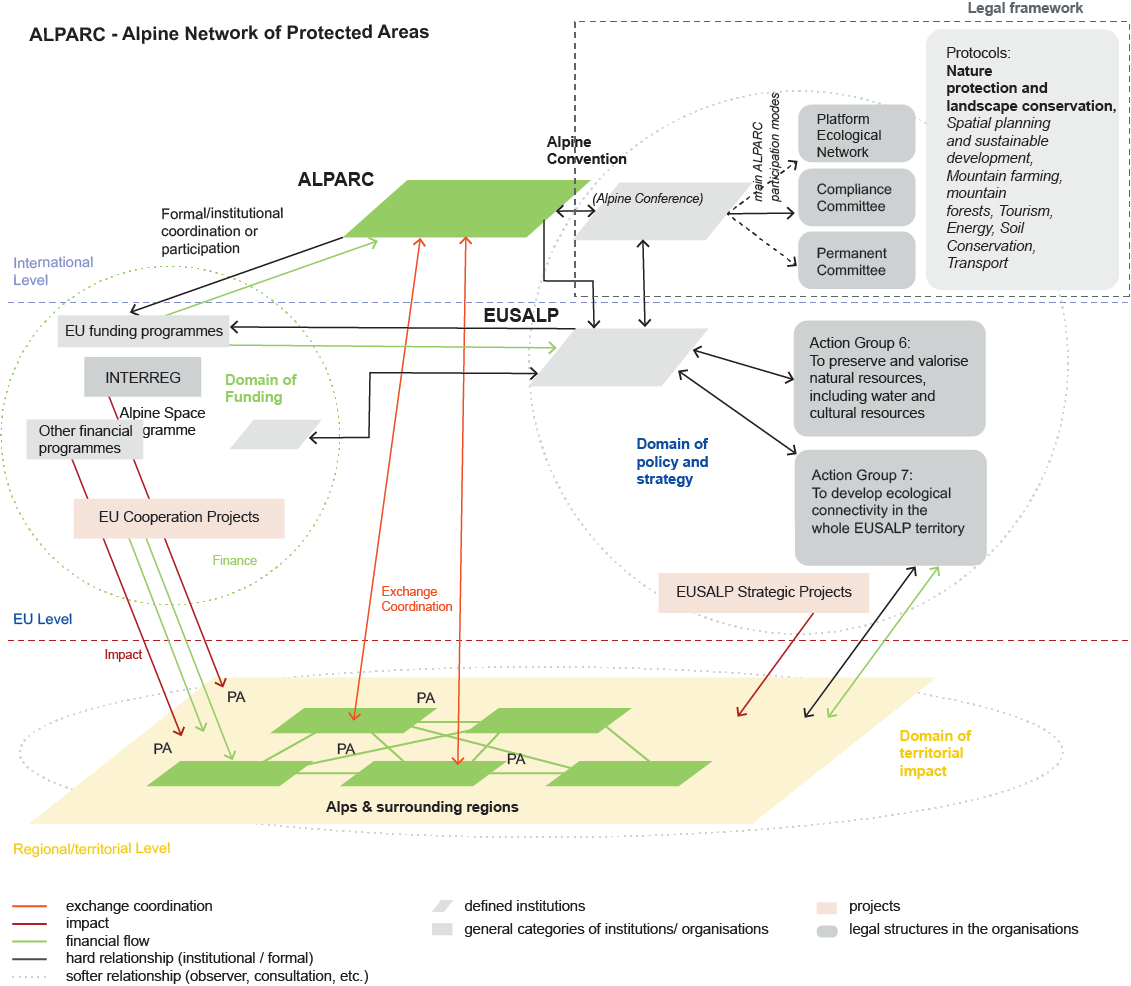 Spheres of influence of ALPARC case study: (1) Domains of Funding, (2) Policy and Strategy and (3) territorial impact
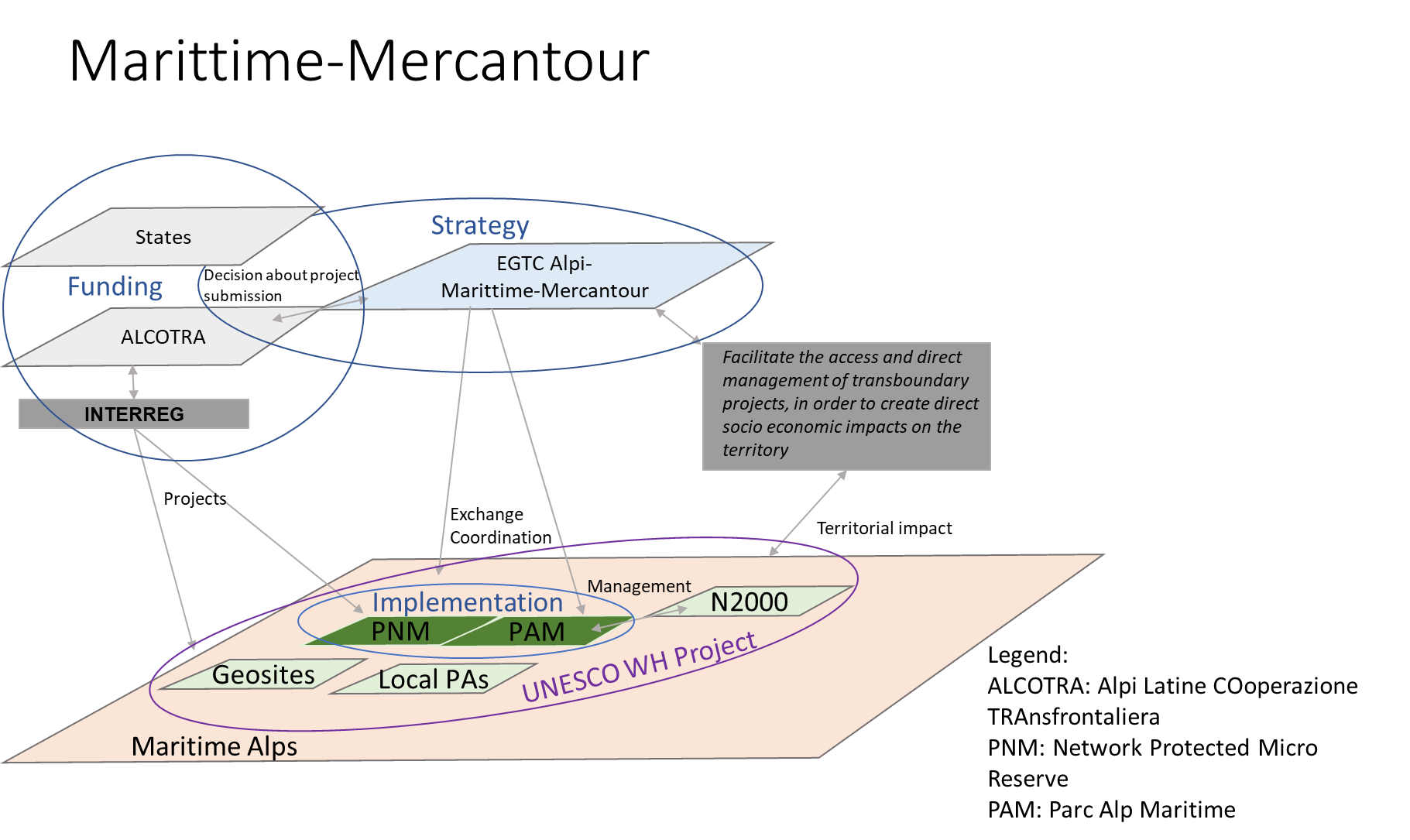 Spheres of influence of Alpi Marittime – Mercantour case study: (1) Domains of Funding, (2) Policy and Strategy and (3) territorial impact
18
PowerPoint template 16:9
9/5/2018
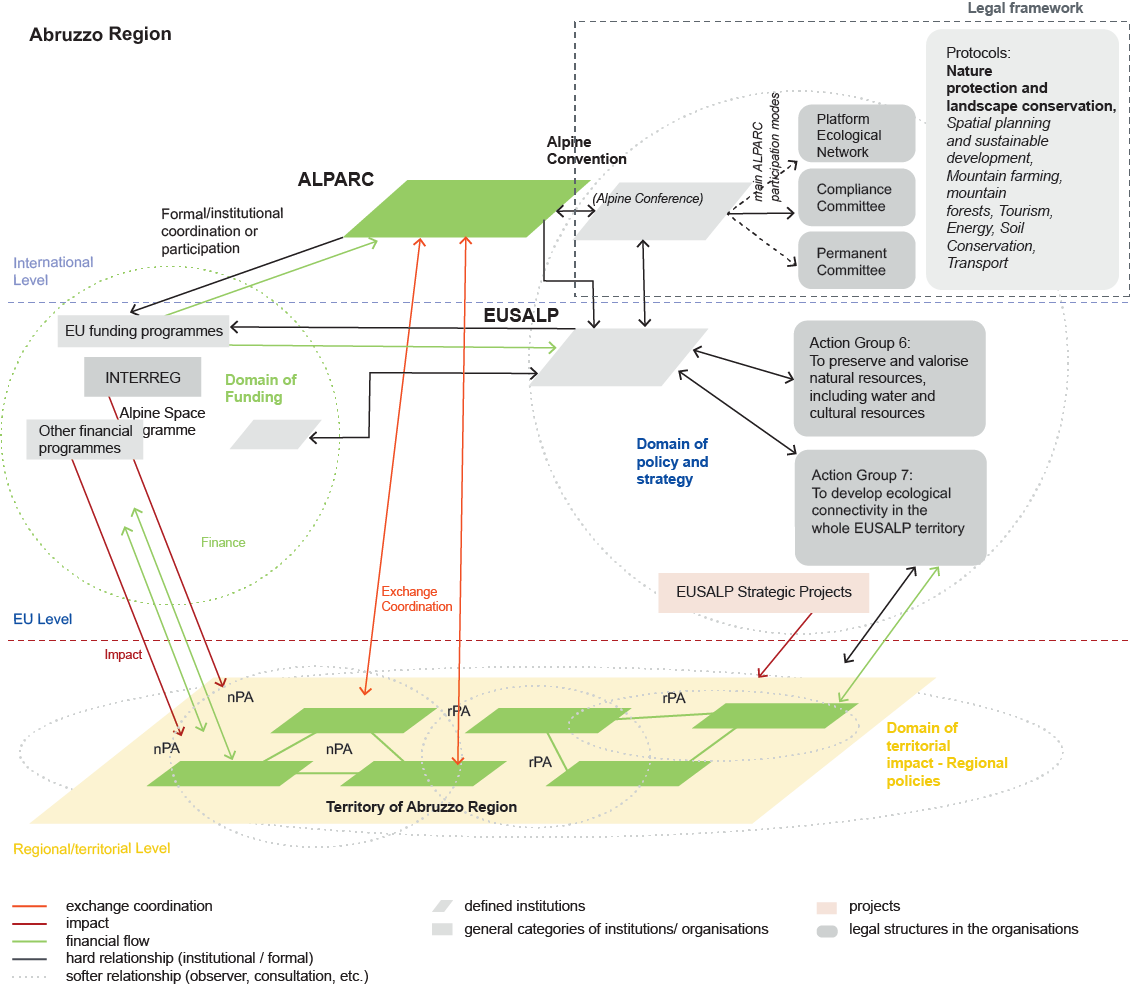 Spheres of influence of Abruzzo Region case study: (1) Domains of Funding, (2) Policy and Strategy and (3) territorial impact, (4) Domain of Funding
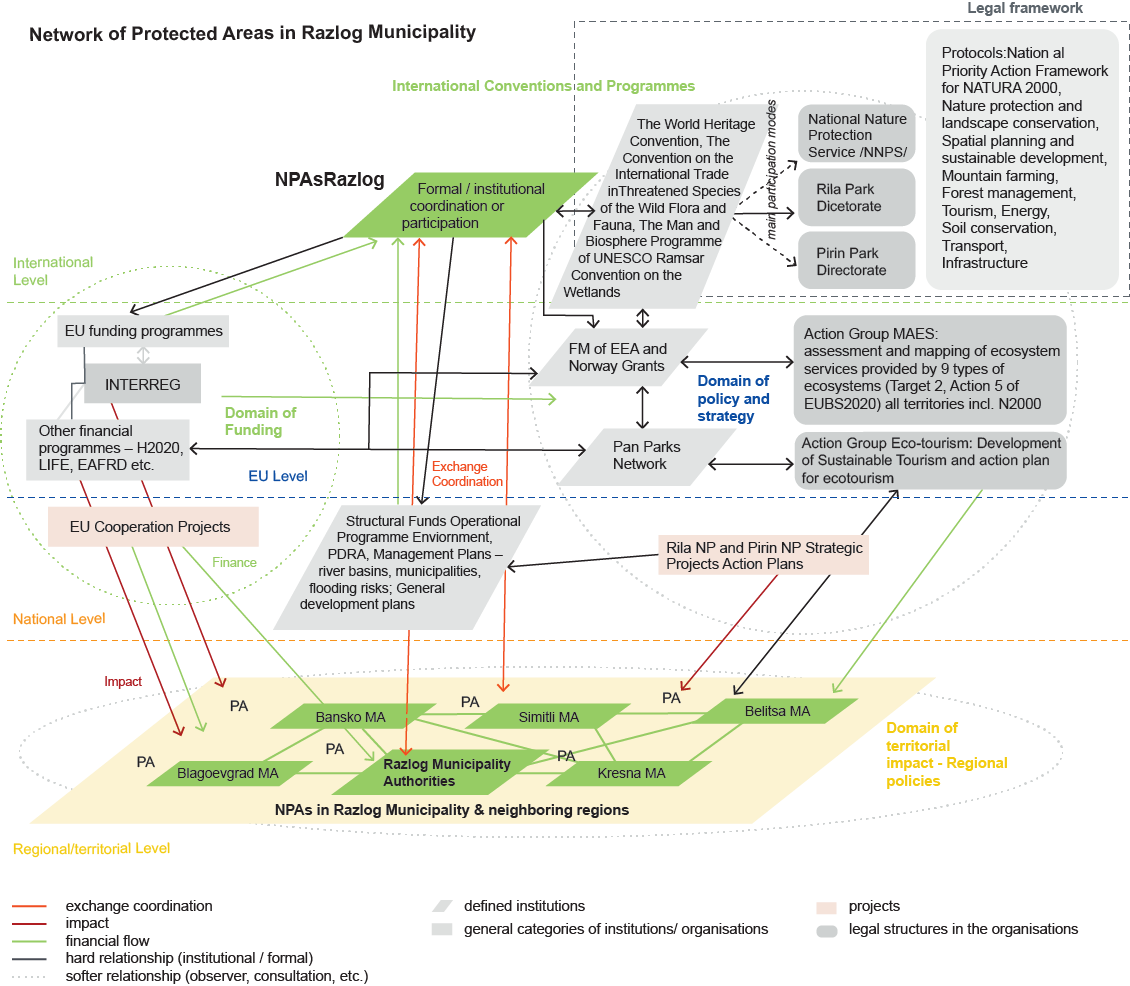 Spheres of influence of Razlog Municipality case study: (1) Domains of Funding, (2) Policy and Strategy and (3) territorial impact, (4) Domain of Funding
19
9/5/2018
Common elements in governance models
LinkPAs project identified
all NPAs are directly linked to the involved PAs and consequently, in different ways, to the municipalities; 
all NPAs have directly connections with central and regional administrative bodies; 
all NPAs pay particular attention to international and EU conservation policies, especially to GI; 
all NPAs focus on monitoring tools; 
all NPAs consider financial and communication aspects as important to involve local actors such as SMEs, citizens, NGOs, etc.
20
PowerPoint template 16:9
9/5/2018
The main features of a broad organisation and management model that can be applied to integrate the NPAs’ management into sector development strategies are:
Establishing a unified and harmonised planning strategy that sets a well-defined role for the NPAs within a given territory;  
This strategic planning document should clearly define the role of the NPAs, which become: 
Bodies of territorial cooperation aiming at: orienting policy; maintaining international and European relations; linking with EU cooperation programs; interacting with international, European, transnational, national and regional strategies; suggesting innovative paths for sustainable territorial development; and assessing PA actions qualitatively and quantitatively, along with ex ante and ex post assessment tools. The NPAs can actively relate to the government, regions, and municipalities in accordance with their institutional set-up and sectoral focus. They can coordinate PA actions; they can collaborate on and promote the development of development strategies within PA territory.
instruments that allow to receive, interpret and implement the directives linked to GIs on the basis of territorial diversity. The NPAs operate at technical level and interact with the political actors, thus also enhancing lobbying activities.
21
PowerPoint template 16:9
9/5/2018
Some mechanisms may help NPAs to fulfil their role in sustainable territorial development by case studies
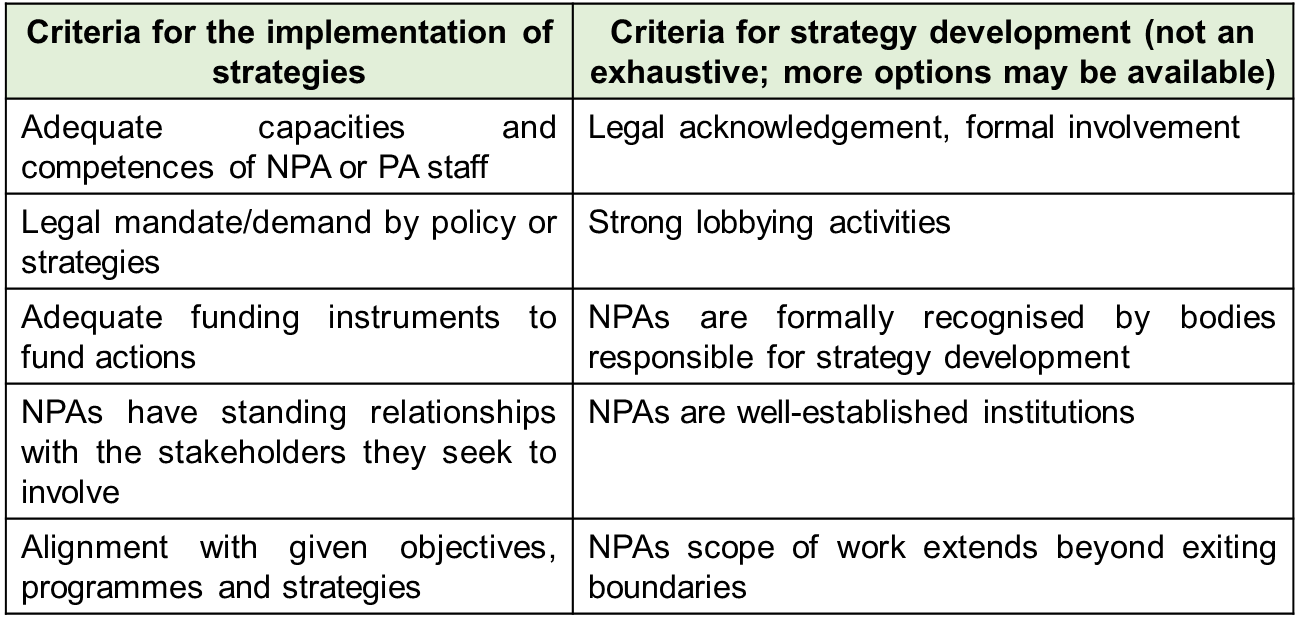 LinkPAs proposed an EGTC unified management model
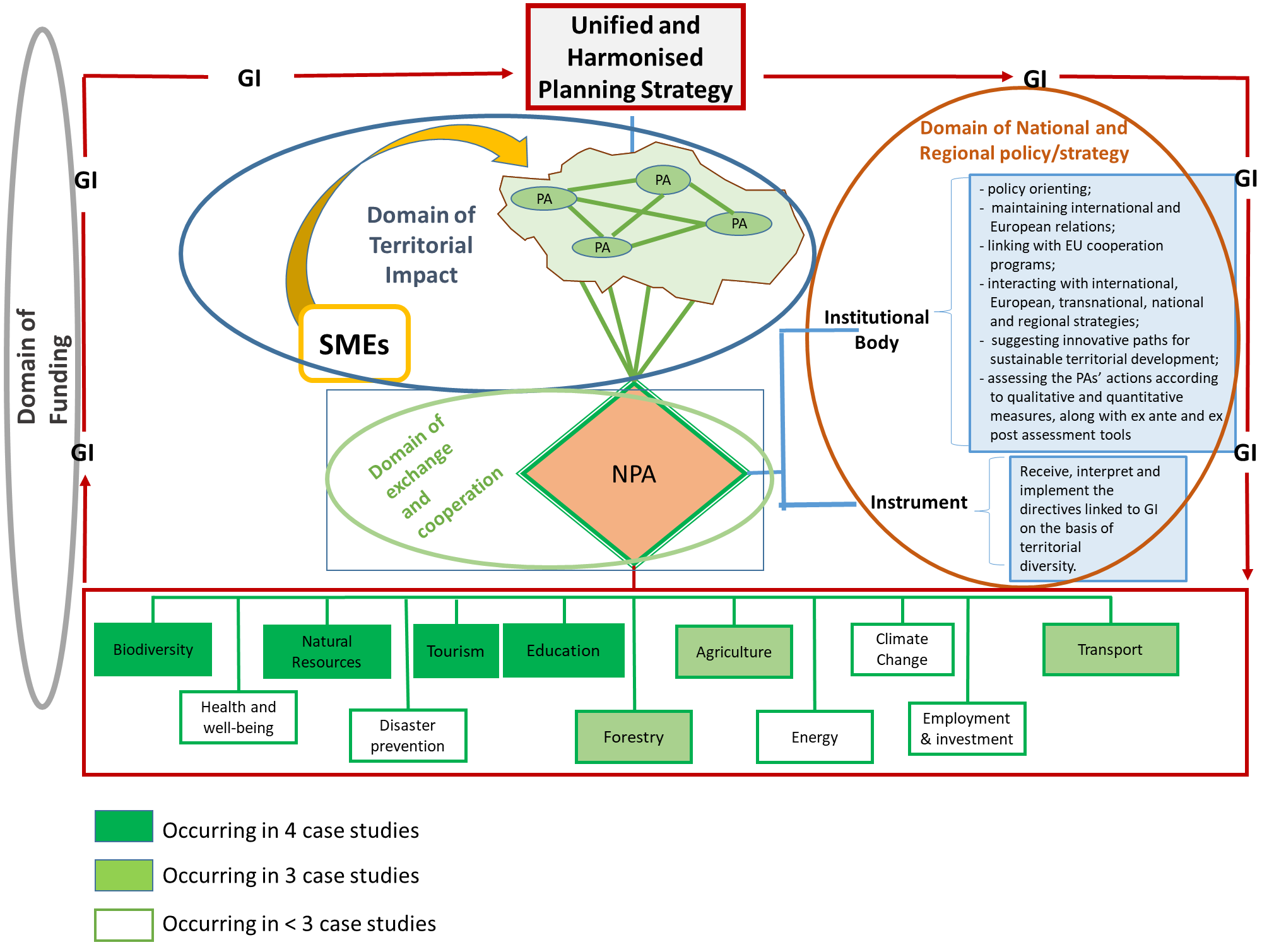 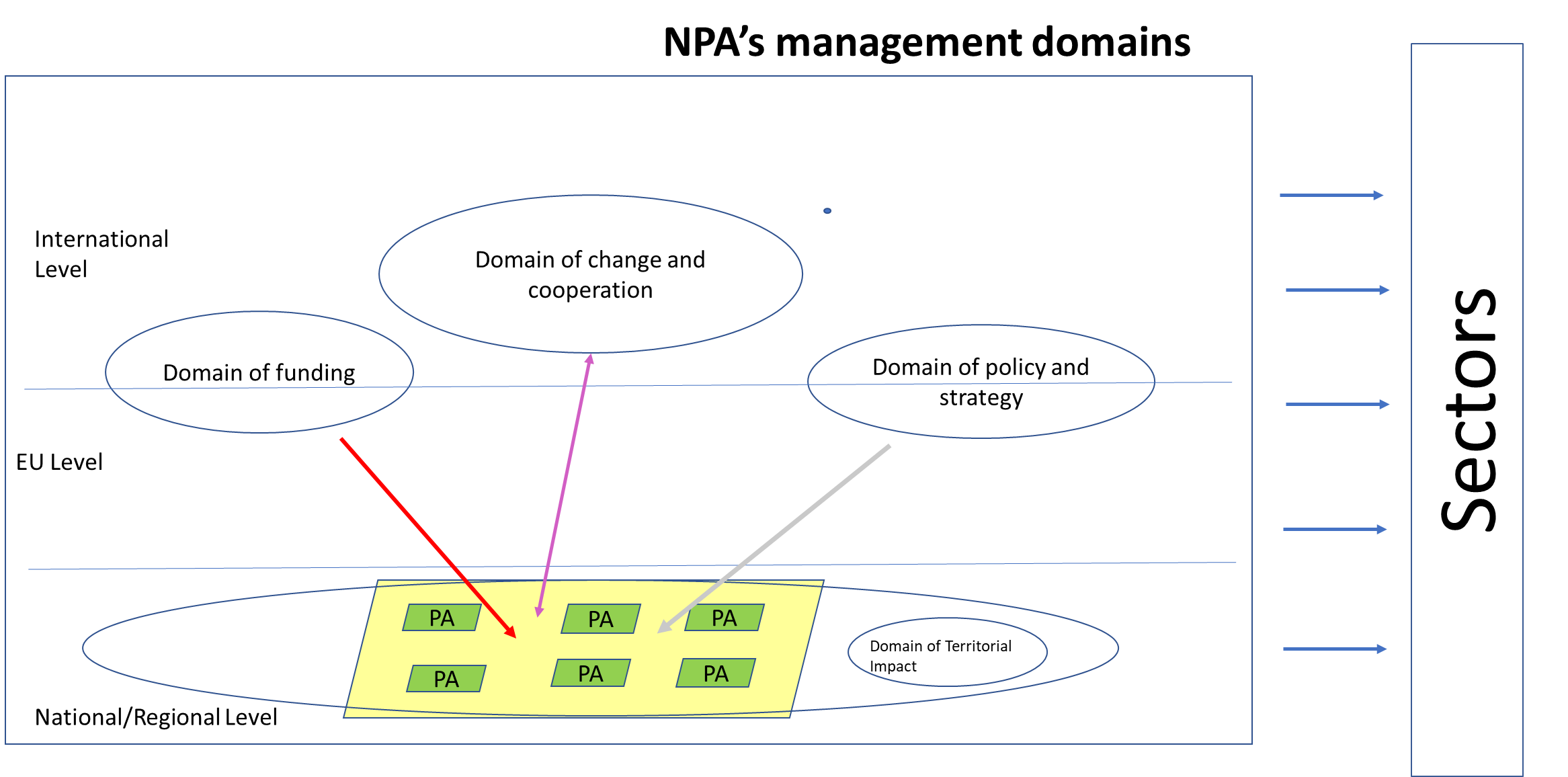 22
PowerPoint template 4:3
31/5/2018
5
NPAs role and governancein supporting local business development
23
PowerPoint template 16:9
9/5/2018
24
PowerPoint template 16:9
9/5/2018
6
Policy recommendationsfor integrating NPAsinto territorial and sectoral development strategies
25
PowerPoint template 16:9
9/5/2018
…for mountain areas
…in general
Agree on a set of common measures (e.g. drafting sub-forms of operative and infrastructural projects) directly targeting PAs with very low I&R profiles. 
Propose policies aimed at helping communities deal with the digital transition, especially those in mountain PAs; help local SMEs improve their international outlook;
Focus on the middle-aged population and on women and migrants, encouraging them acquire new skills that can help them re-enter the labour market. 
Link I&R to local SMEs to increase their access to new ESIF with a more strictly joint collaboration between SMEs, regional institutions, and the educational/research system; 
Encourage communication, disseminate projects and results across the local/regional system so as to foster public-private cooperation within PAs;
Accept and commit to major European and international agreements; agree to the experimental use of the European strategic impact assessment processes, particularly TIA and SEA, as applied to policies, programmes and plans at different subsidiary levels;
Improving the EU GI policy in order to make the EU Biodiversity Strategy more effective
Experimenting with new multi-level governance models  
Extending the NPAs field of action across different territorial dimensions (identity, traditions, legislation, regulations, attitudes, economic activities, etc.) and within the framework of EU policies
Adopting ecoservices accounting within the framework of territorial diversity 
Stressing the experience of NPAs in the sustainable management of natural resources
Supporting the designing and/or implementation of policy instruments to involve local business in territorial development 
Promoting training and professional education for improving capacities on the NPAs to support the development and growth of SMEs within PAs and in surrounding territories.
Enhancing the NPAs’ role in implementing Integrated Territorial Investment, Structural Funds (ESIF) and EU Infrastructural Plans to help PAs management in mountain area.
26
PowerPoint template 4:3
9/5/2018
7
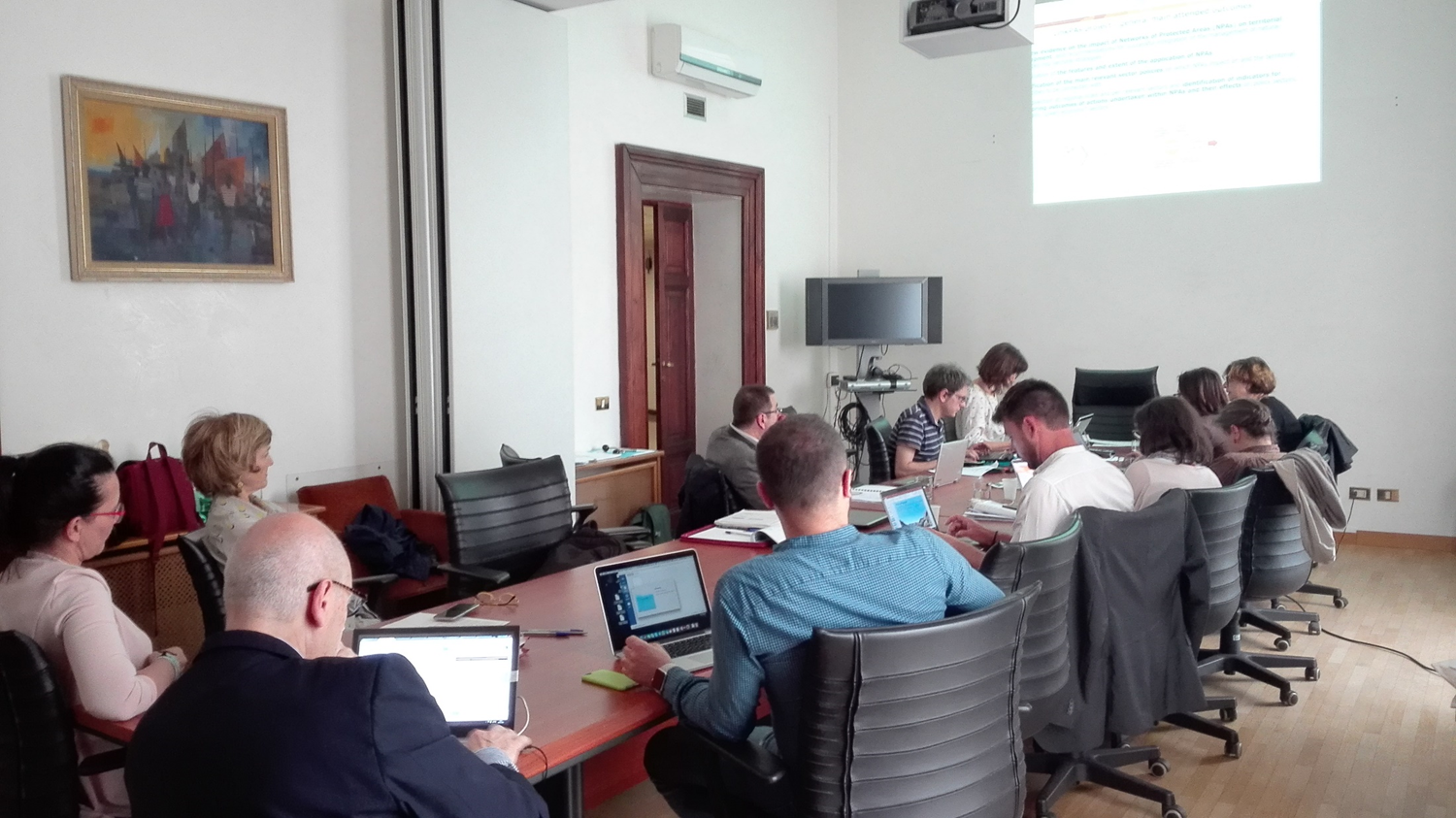 Benefit from the stakeholder support during the TA development
IV Steering Committee Meeting 
Rome, 4th May  2018
27
PowerPoint template 4:3
31/5/2018
Benefit from the stakeholder support and guidance
support in submission LinkPAs semi-structured questionnaires in case study areas (integrated into the analysis of the individual stakeholder territories)
Critical and collaborative revision of project deliveries
Better detailed requirement in clarifying additional policy needs: focus on climate change guidelines at regional level; request to support in creating
new mountain NPA Apennine area devote to CC mitigation
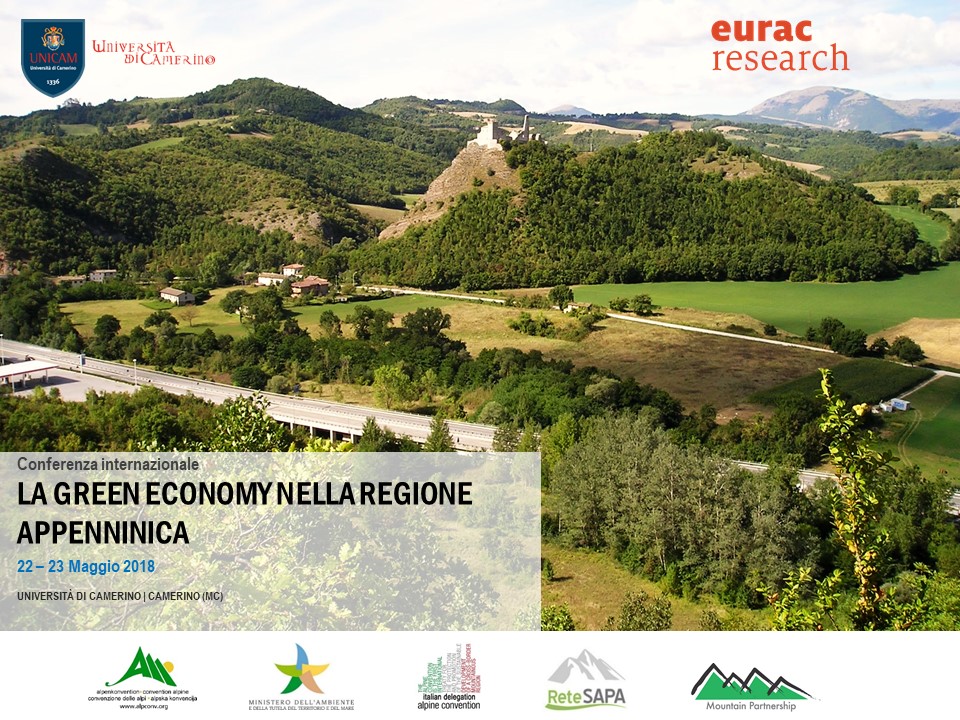 28
PowerPoint template 4:3
9/5/2018
Lesson learned
NPAs require a clearly defined mission and objective that must be supported by a clear mandate. 

NPAs capacities and competences need to be considered

NPAs activity requires continuity and institutional formalisation

NPAs are the most effective tools for sharing knowledge

NPAs objectives, strategies and mandate need to be aligned in mountain zones

Remain focused on NPAs policy role in matter of CC mitigation
NPAs need to be equipped with adequate funding instruments, capacities and competences if they are to fulfil additional roles
Thank you for your attention
Maria Prezioso and LinkPAs project team

https://www.espon.eu/protected-areas